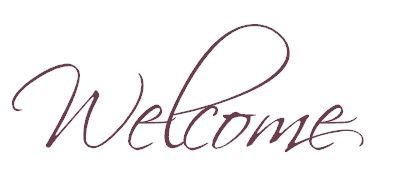 Making the Digital Connection: Using Integrated Marketing to Connect Families to WIC
2017 National WIC Association Conference
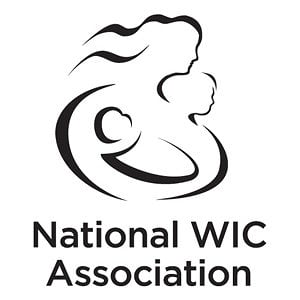 Making the Digital Connection: Using Integrated Marketing to Connect Families to WIC
Jean Holmgren, Maternal & Family Health Services2017 National WIC Association Conference
Some Background:
About Maternal & Family Health Services
110,000
Women, children and families served by Maternal & Family Health Services each year.
Identifying the Issues:
Why online marketing?
74%
Of households making less than $30,000 per year report regular internet usage.
*Perrin, Andrew & Duggan, Maeve, Americans’ Internet Access, Pew Research Center, 2015
19%
Of all Americans indicate that their smartphone is their only means of accessing the internet regularly.
*Smith, Aaron, U.S. Smartphone Use in 2015, Pew Research Center, 2015
56%
Of households making less than $30,000 per year use social media.
*Perrin, Andrew, U.S. Social Media Usage: 2005 - 2015, Pew Research Center, 2015
Identifying the Issues:
The MFHS strategy
The MFHS Strategy
Point all traffic to a central information hub.
Regularly test and adjust messaging.
Integrate online and traditional marketing.
Maintain a consistent schedule of fresh content.
Review data and adjust strategy.
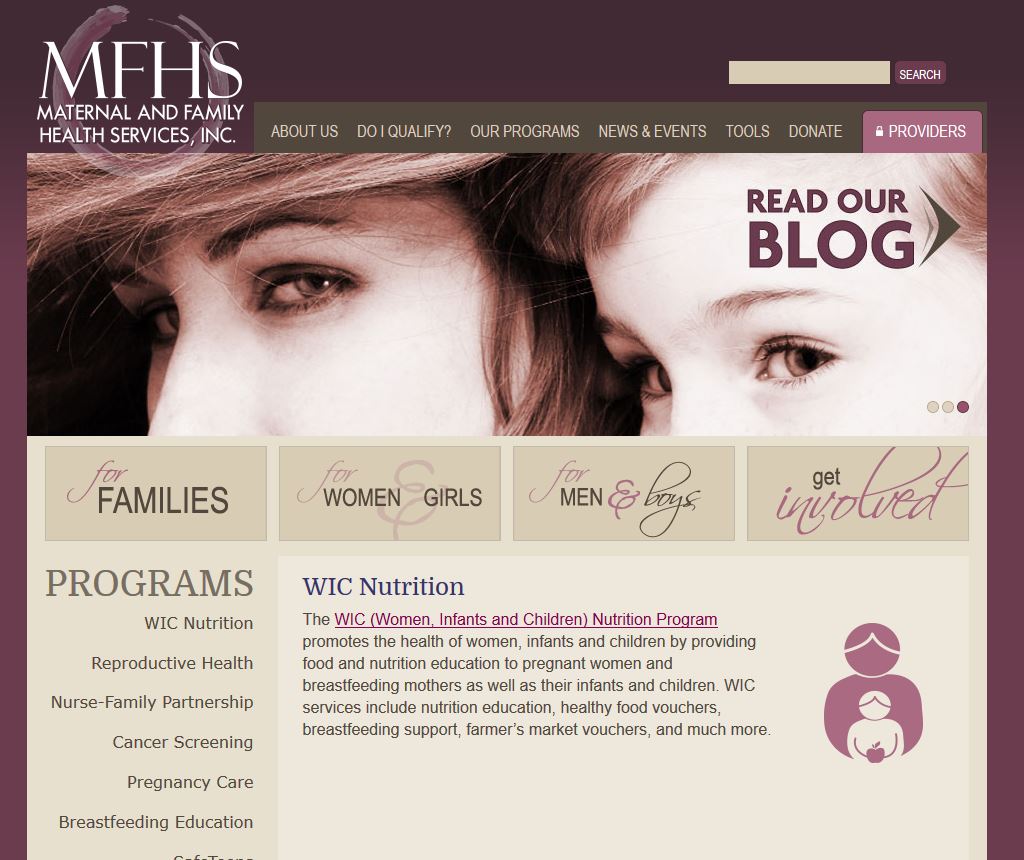 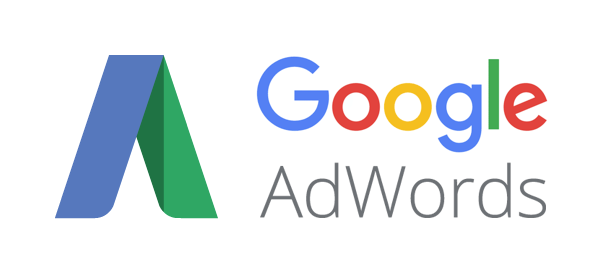 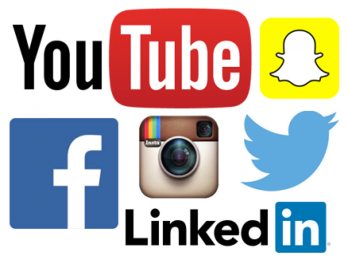 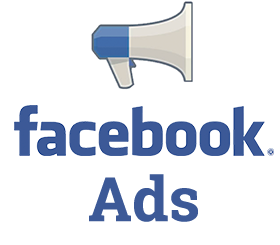 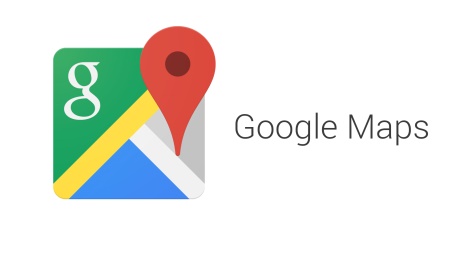 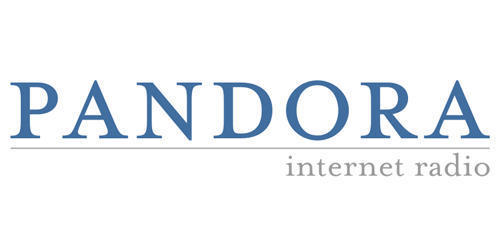 Online Marketing Tools
A brief overview
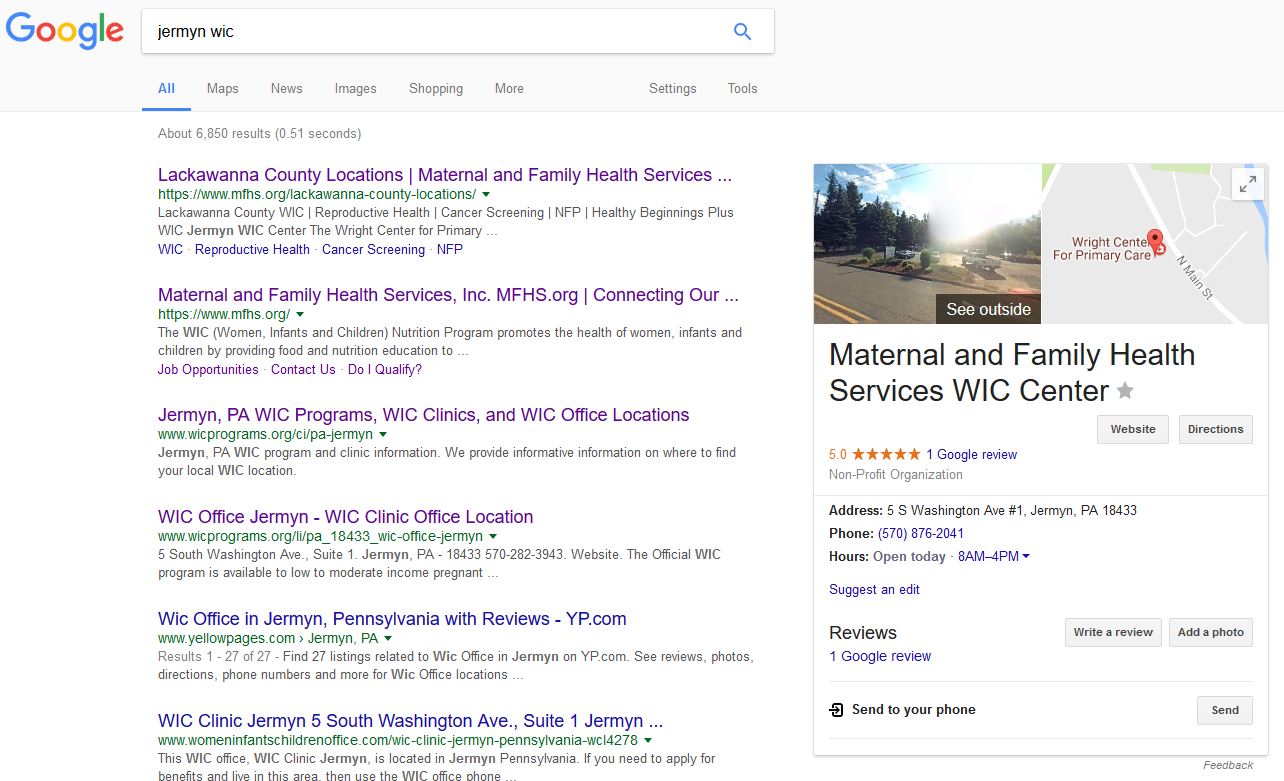 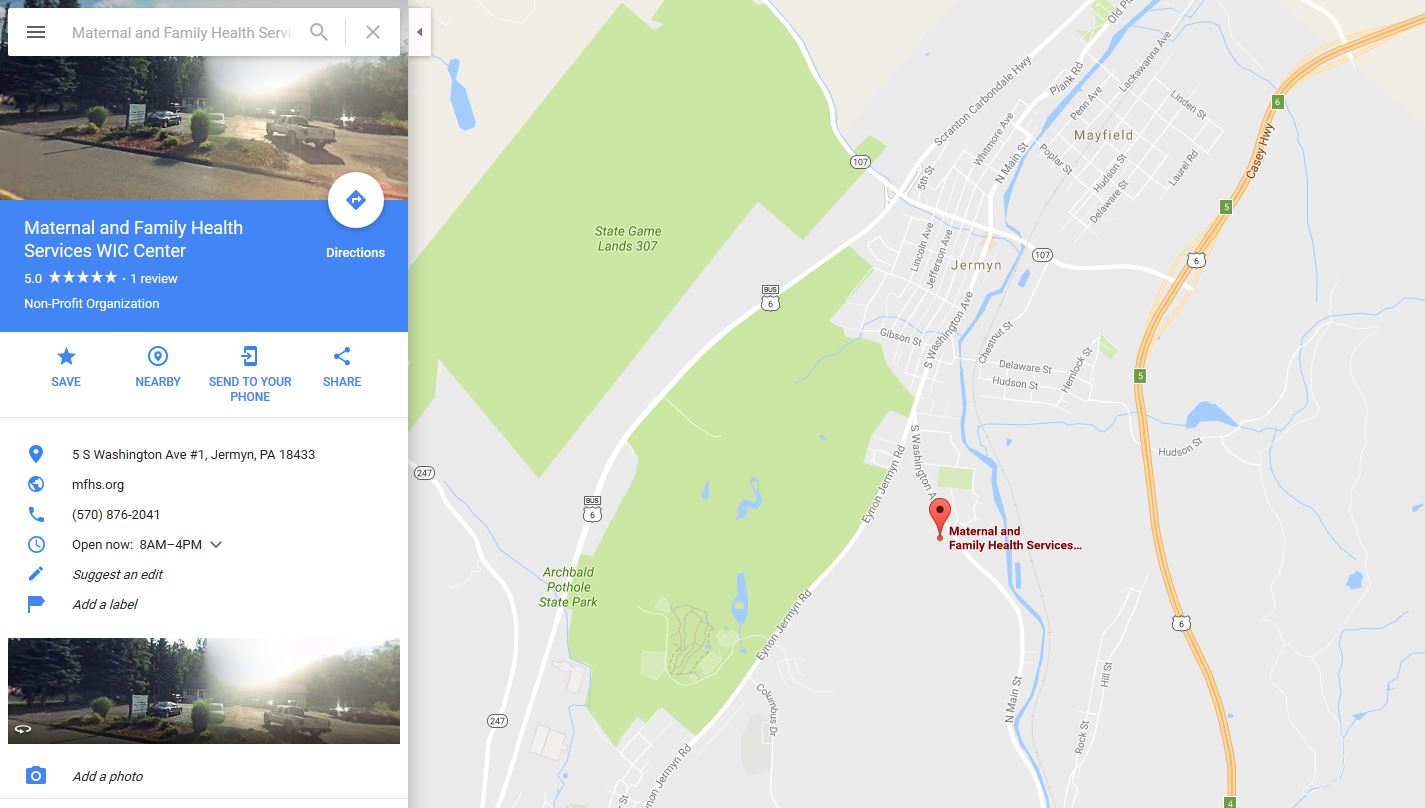 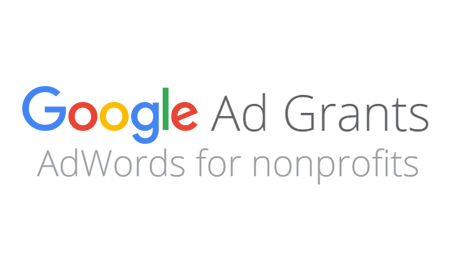 Keywords, “WIC Income Guidelines” ad group, MFHS WIC Google AdWords Campaign
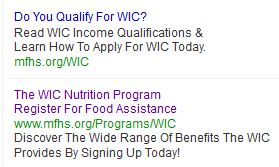 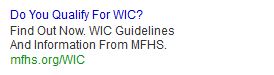 Sample Ads, MFHS WIC Google AdWords Campaign
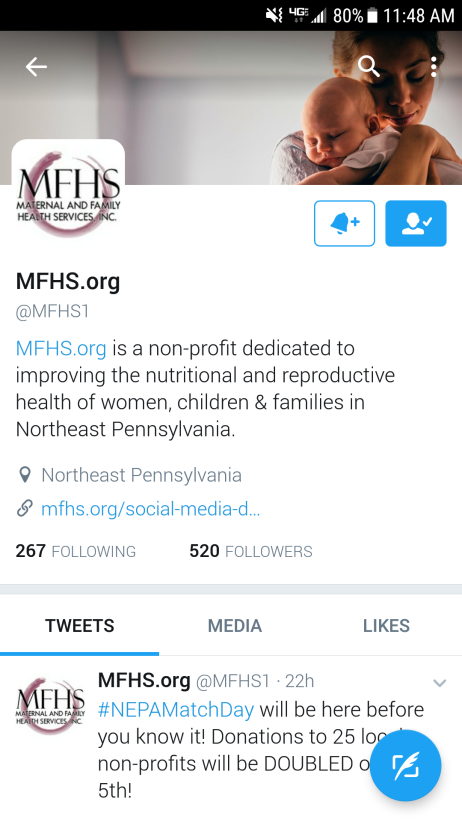 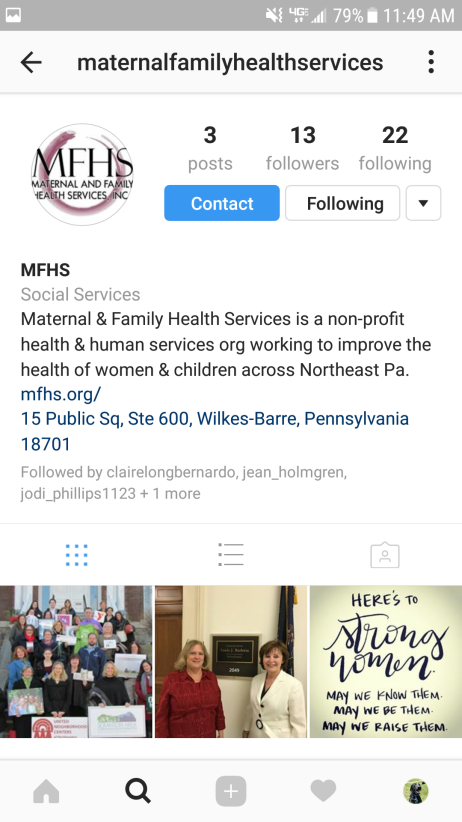 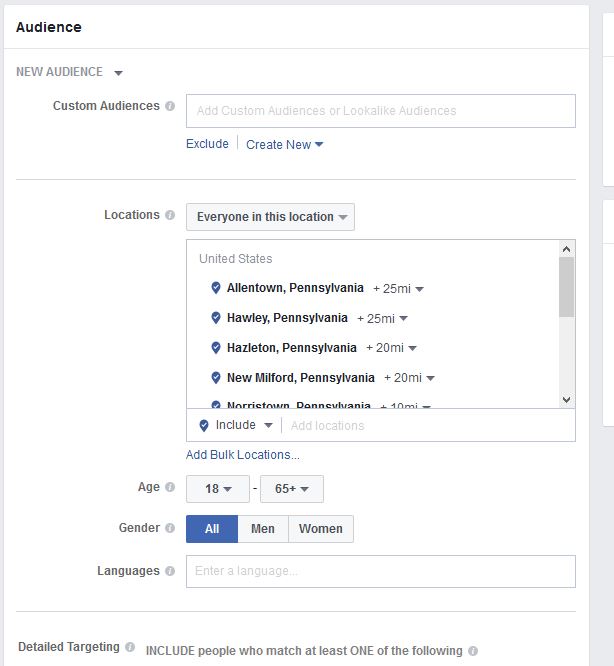 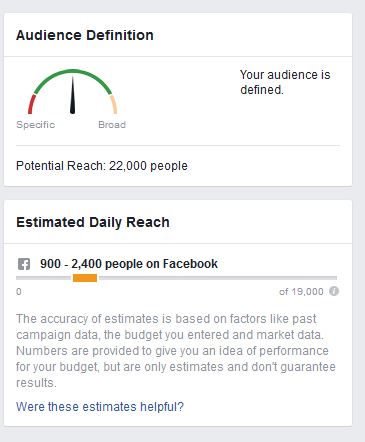 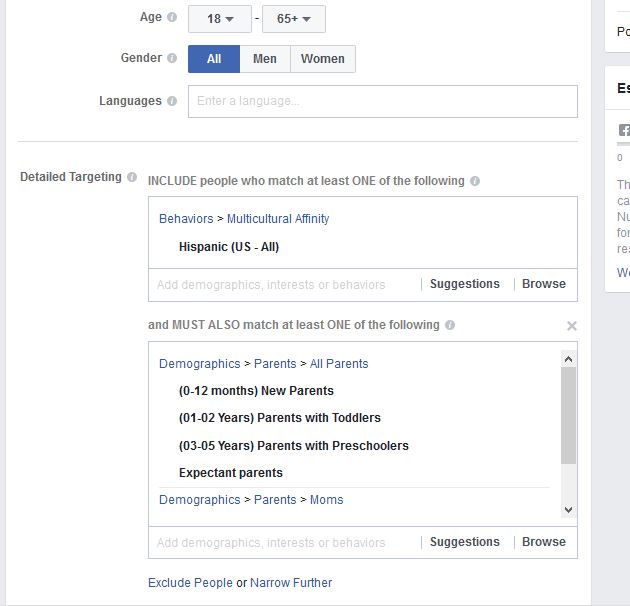 Google Analytics
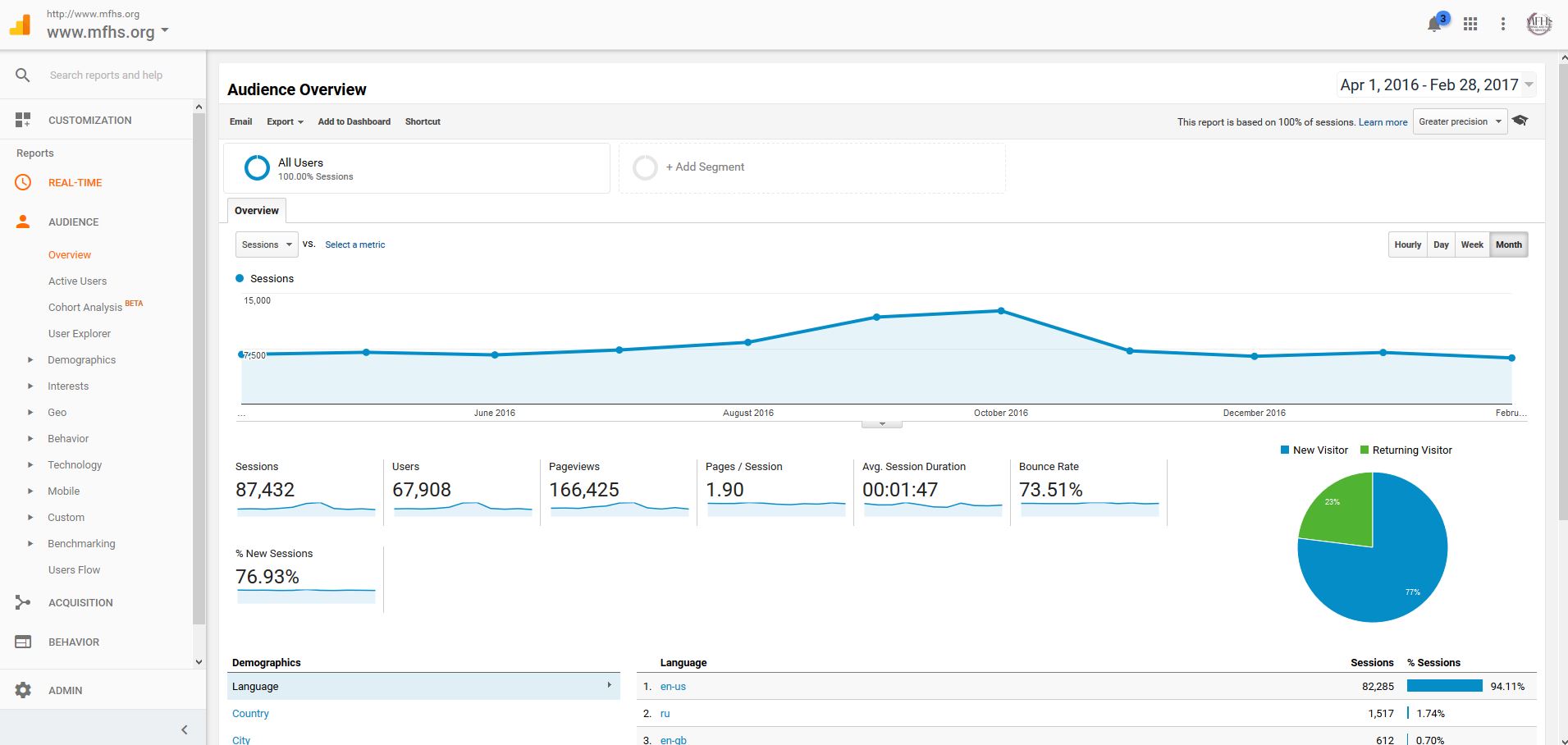 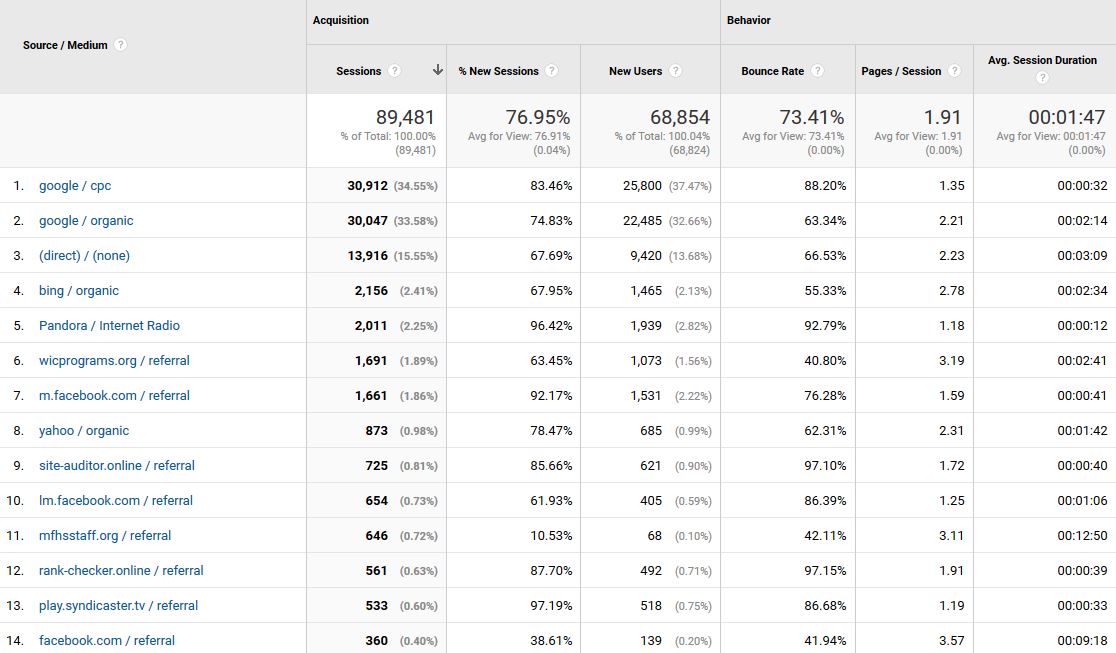 Key Takeaways
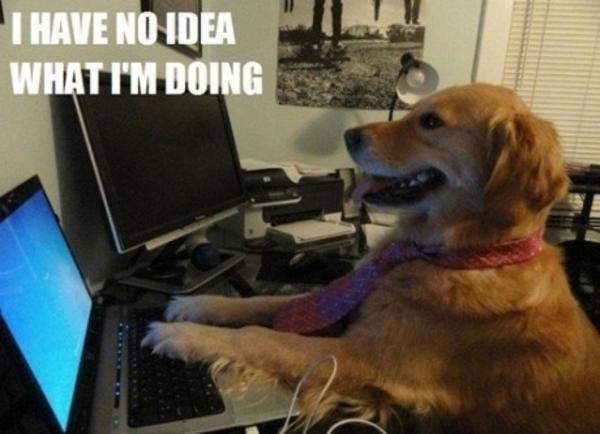 Key Takeaways
WIC participants are already online. It’s up to us to join the conversation.
Search engines are great – but they don’t always get it right.
Online advertising is budget friendly, highly targeted and customizable for local and state agencies.
Key Takeaways
Make a plan – what do you know, what can you learn?
Know your limits – implement one or two new tools at a time.
It’s ok to fail!
Don’t be afraid to engage. Social media is key to great customer service.
jeanh@mfhs.org